Dzień Nauczyciela 2020
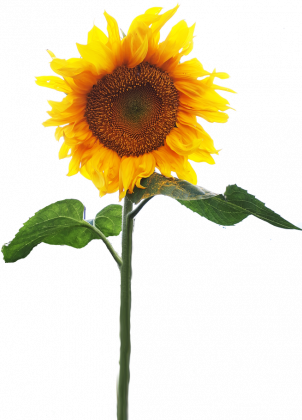 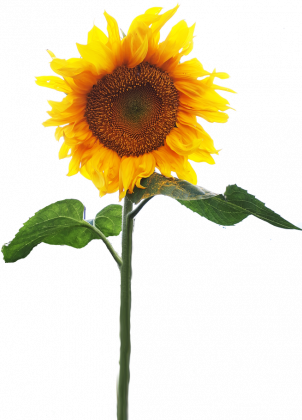 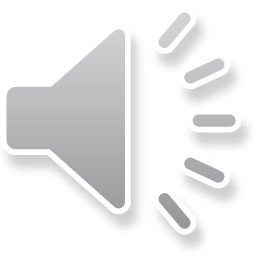 Z okazji tego święta,życzymy Dyrekcji, Gronu Pedagogicznemuoraz pracownikom administracji i obsługidużo zdrowia, energii wytrwałości,byście mogli w pełni realizować swoje planyżyciowe i zawodowe.
"Kluczem do edukacji jest przeżycie piękna."
  
				Friedrich von Schiller
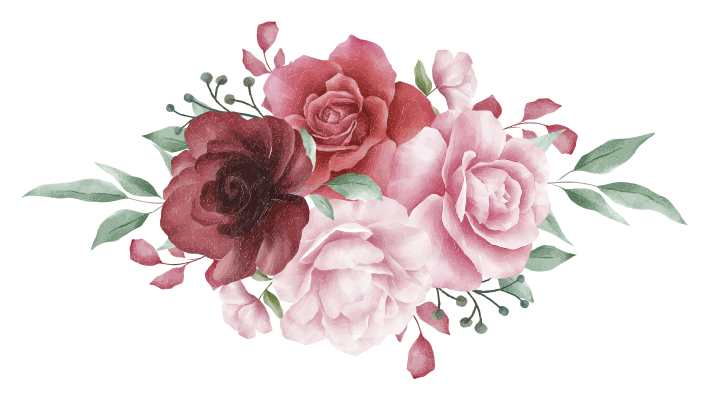 Życzenia wszystkiego, co najpiękniejsze
dla Pana Dyrektora Mirosława Pudlika
Uczniowie
„Historia nauczycielką życia.”
~Cyceron ~
Z okazji Dnia Nauczyciela życzymy dużo radości z wykonywania pracy,
 wytrwałości, samych wzorowych uczniów 
i wielkich sukcesów zarówno zawodowych jak i osobistych.

Dla nauczycielki historii
p. Marioli Woźniak
Uczniowie
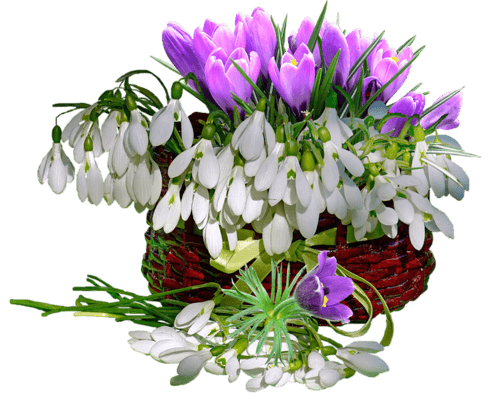 „Nie wystarczy zdobywać mądrości, trzeba jeszcze z niej korzystać...”
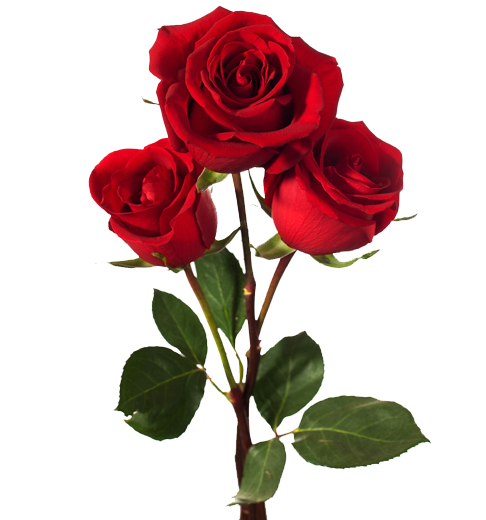 ~ Cyceron~
Z okazji ważnego święta,
chcielibyśmy złożyć najserdeczniejsze życzenia,
By czasu starczało na wszystko,
aby w sukcesy obrodziło,
a to co dobre na lepsze się zmieniło .


Dla Pań polonistek
Agnieszki Michalskiej
Beaty Ćmielewskiej-Skorus
Uczniowie
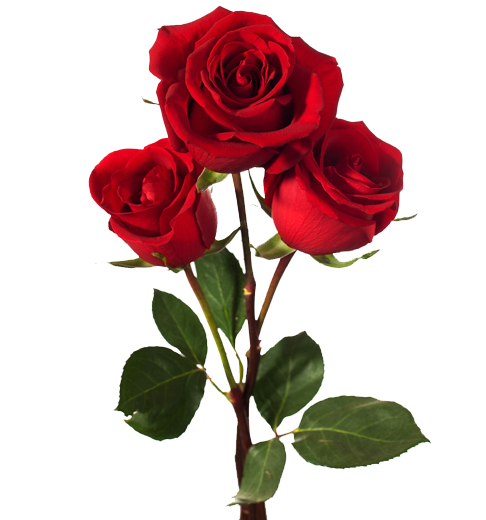 “Znajomość języków jest bramą do wiedzy.”
~ Roger Bacon ~

Z okazji Dnia Nauczyciela składamy serdecznie życzenia 
wielu sukcesów zawodowych, 
oraz tego, aby podejmowany trud 
był źródłem satysfakcji i społecznego uznania.

Dla nauczycieli języka angielskiego
p. Małgorzaty Mrózek
p. Joanny Rzepeckiej-Kasprzyk
Uczniowie
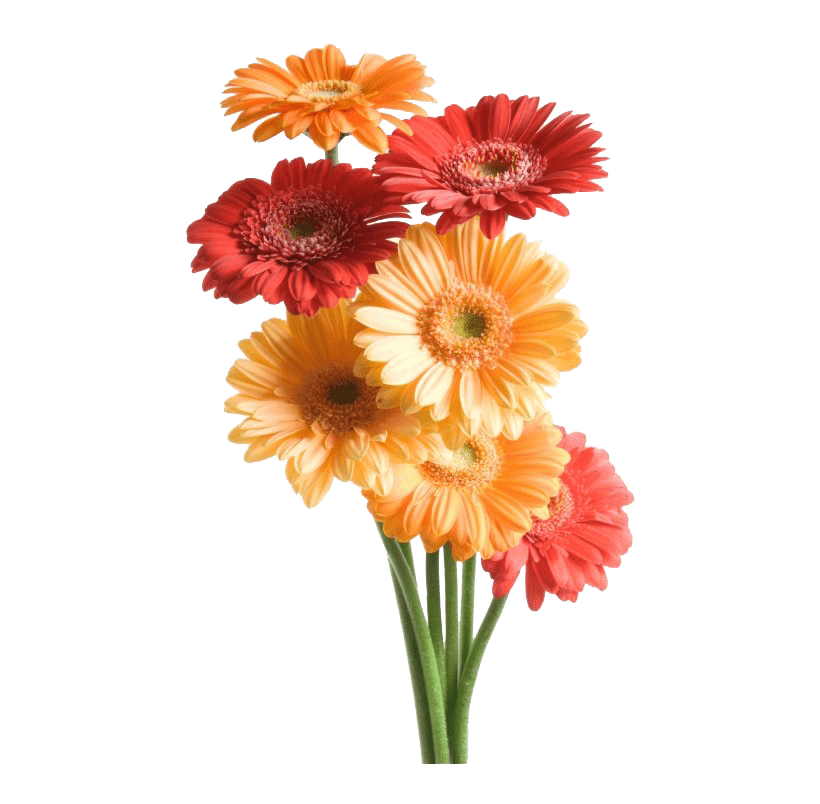 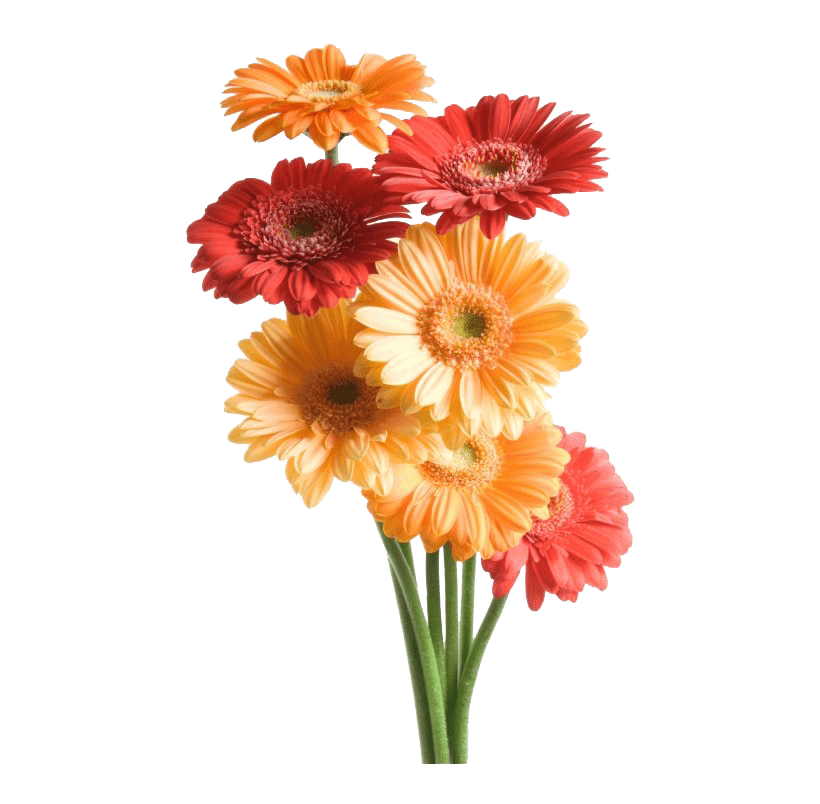 „Żadna nauka nie wzmacnia tak wiary w potęgę umysłu ludzkiego, jak matematyka”
~Hugo Steinhaus~
Wszystkiego najlepszego, 
a także dużo zdrowia, 
promiennego uśmiechu na twarzy, 
wszelkiej pomyślności, 
mało stresu i radości.

Dla nauczycieli matematyki
 p. Jadwigi Kramarz
 p. Hanny Strączek
Uczniowie
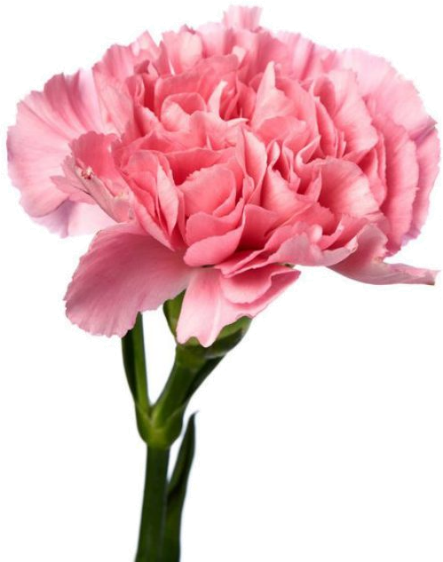 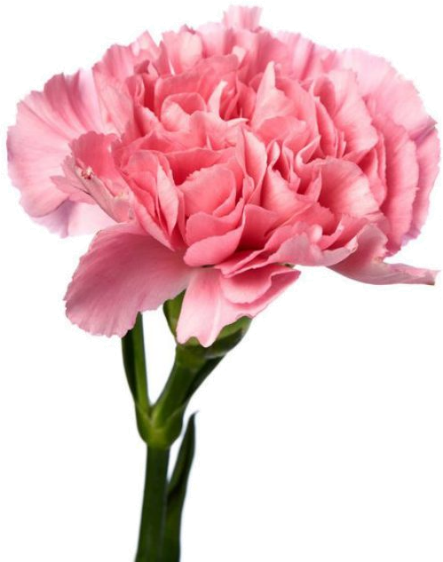 „Sukces to suma niewielkiego wysiłku powtarzanego z dnia na dzień”                                ~Robert Collier~
Dziś jest dzień nauczyciela
Więc składamy Pani życzenia 
zdrowia, szczęścia, pomyślności,a i jeszcze z życia radości.


Dla Pani od wychowania fizycznego
Moniki Lendy
				Uczniowie
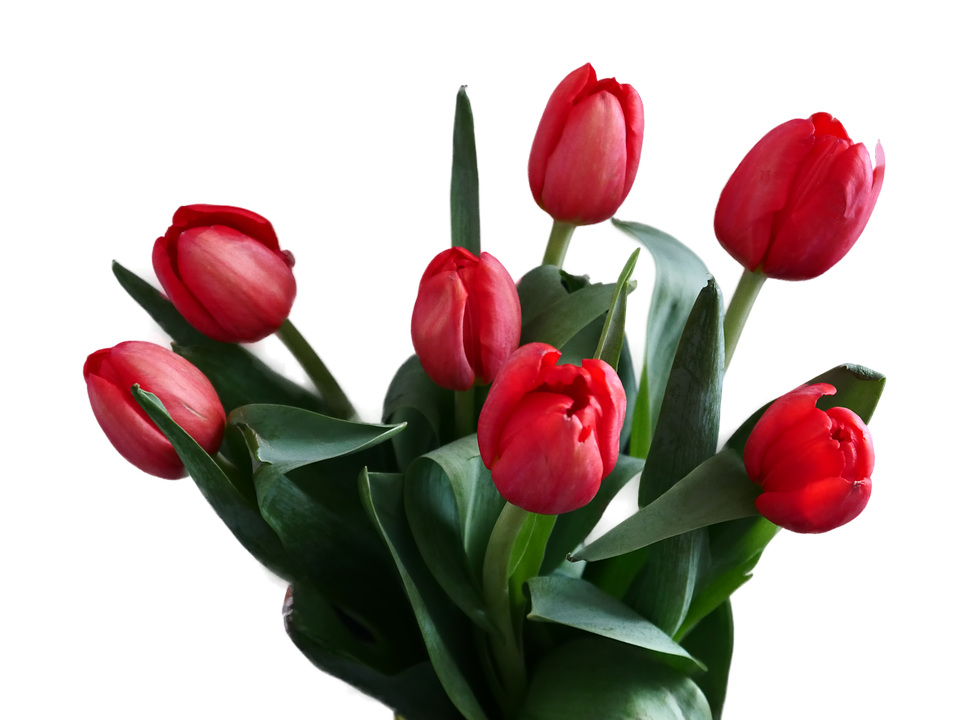 „Przyroda jest lekarzem dla wszelkich chorób.”
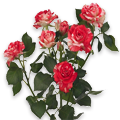 ~ Hipokrates~
Z okazji Dnia Nauczyciela życzymy takich myśli i marzeń, 
które dają się urzeczywistnić, 
pięknych i szlachetnych pomysłów, 
które podszeptuje serce, cierpliwości i wytrwałości.

Dla nauczycielek od biologii, chemii i geografii
p. Bożeny Pałkip. Ewy Trzepacz
Uczniowie
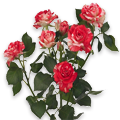 „Gdzie wzrok nie sięgnie, tam dotrze wyobraźnia.”
Z okazji Dnia Nauczyciele życzymy
Pani dużo szczęścia i radości z wykonywanej pracy, 
sukcesów zawodowych i wzorowych uczniów.


Dla nauczycielki plastyki
p. Renaty Kurdziel
Uczniowie
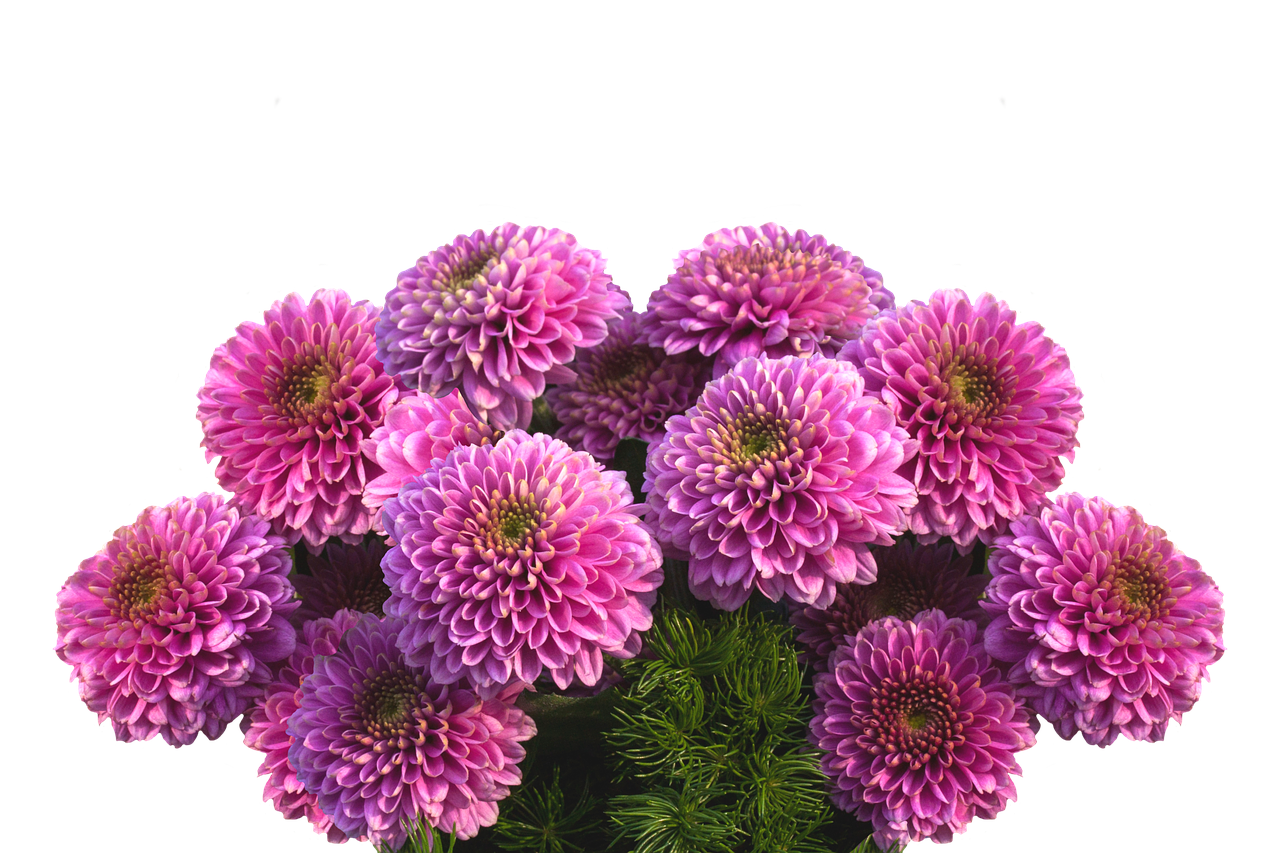 „Bądź dobrej myśli,bo po co być złej?.”
~ St. Lem~
Z okazji Dnia Nauczyciela życzymy jak najwięcej miłych chwil,
 satysfakcji z wykonywanej pracy, 
mnóstwo cierpliwości oraz jak najlepszych efektów wychowawczych.

Dla nauczycielki świetlicy
p. Magdaleny Godyń
Uczniowie
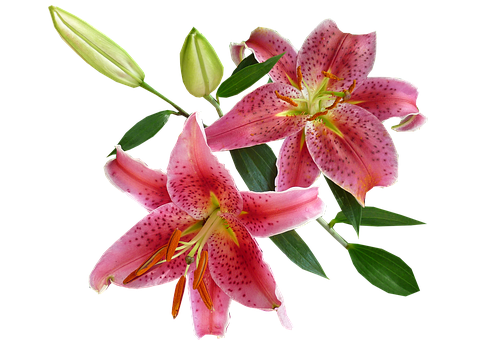 „Nie nauczą mnie niczego kwiatki ani drzewa, lecz tylko drugi człowiek.”
~ Sokrates ~
Wszystko, co piękne i wymarzone, 
niechaj będzie spełnione, 
niech życie spokojnie płynie, 
a wszystko, co złe, niech szybko minie .

Dla nauczycieli uczących najmłodszych wychowanków i uczniów
p. Barbary Dudek
p. Joanny Pałki
p. Wiolety Janowskiej
p. Agaty Przeginiak
p. Elżbiety Sarnek
Uczniowie
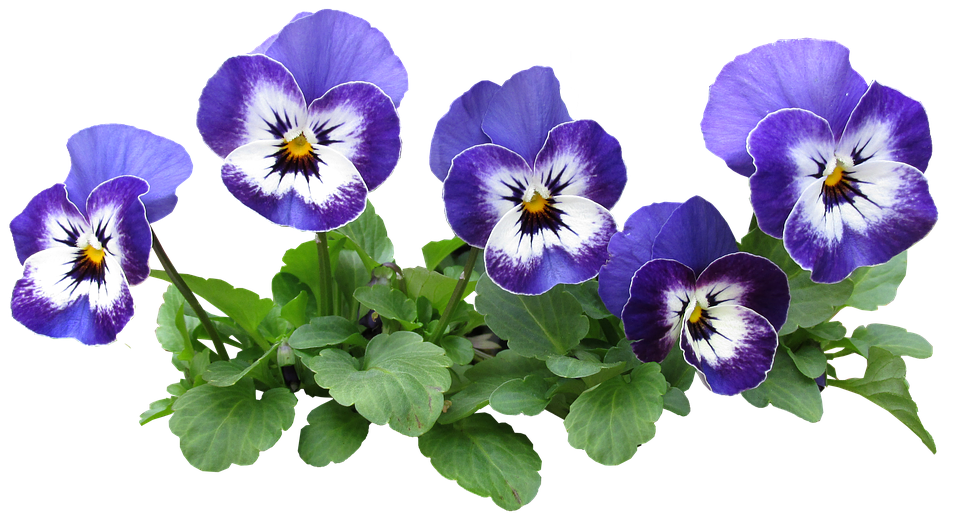 Dobre w muzyce jest to, że jak Cię uderzy, nie czujesz bólu.                                                       Bob Marley
Wszystko co było Pana marzeniem, 
co jest i będzie w przyszłości, 
Niech nie uleci z cichym westchnieniem,
lecz niech się spełni w całości.

Dla Pana uczącego muzyki
Jerzego Suruło
Uczniowie
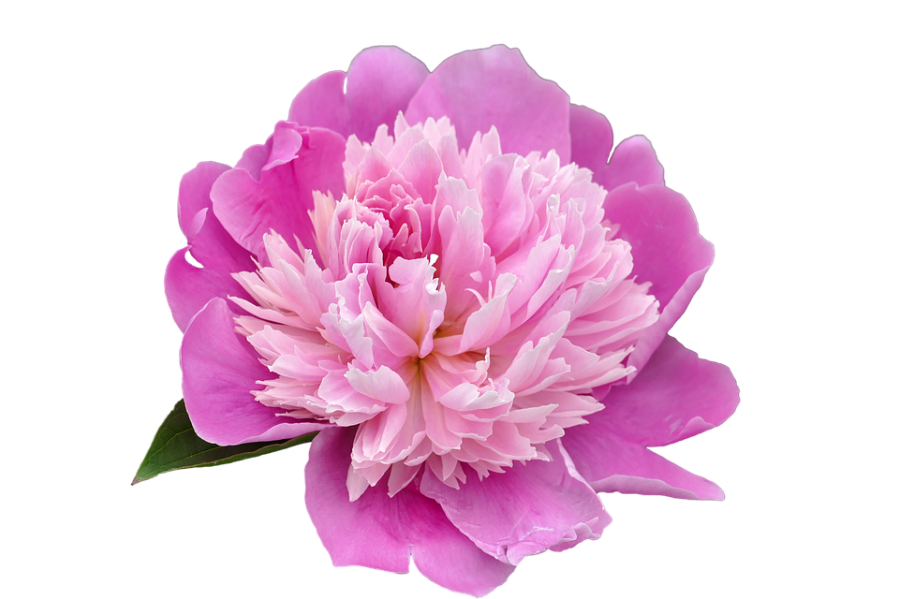 „Nauka to pokarm dla rozumu.”
~Lew Tołstoj~

Najlepsze, najserdeczniejsze i najcieplejsze życzenia, zdrowia, wyrozumiałości oraz cierpliwości.


Dla Pani uczącej techniki i informatyki 
Sylwii Szczuki                                                                                                         Uczniowie
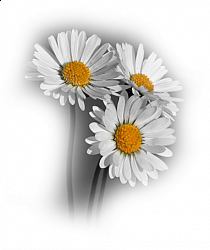 „Nauka bez religii jest jak kulawy człowiek, religia bez nauki jest ślepy człowiek.”
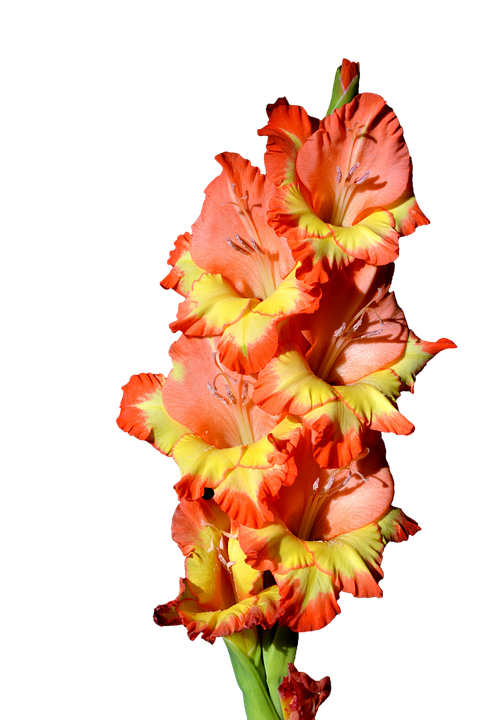 ~ Albert Einstein ~
Wiele gwiazd na niebie świeci
 i srebrzysty płonie nów! 
Dziś dla Was mamy wszyscy
 najpiękniejsze gwiazdki słów.
Dla Księży katechetów
Ks. Krzysztofa Główki
Ks. Zbigniewa Kryjomskiego
Uczniowie
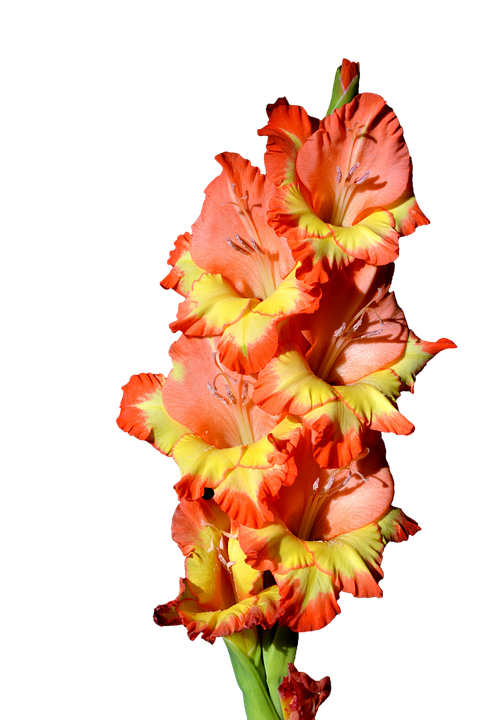 „Kto czyta książki, żyje podwójnie.”
~ Umberto Eco ~
Wszystkiego dobrego w Dniu Nauczyciela, dużo pomyślności na każdy dzień, uśmiechu, radości i sukcesów.

Dla Pani bibliotekarki
Małgorzaty Kuczowicz
Uczniowie
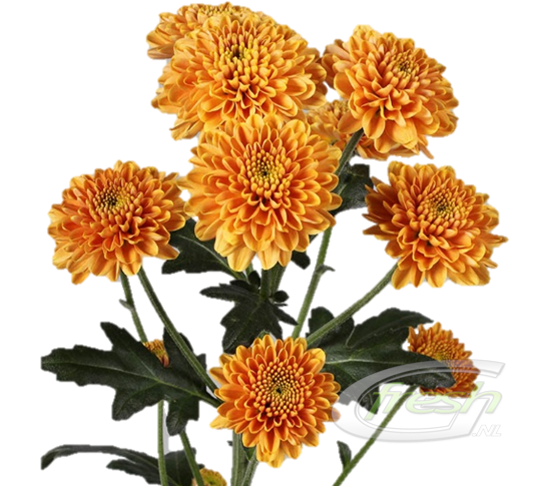 „Aby być szczęśliwym, trzeba pragnąć, działać i pracować, taki jest porządek przyrody, której życie polega na działaniu.”
Życzymy osobistej i zawodowej satysfakcji.

Dla:
p. Ireny Doły
p. Jolanty Smolik
p. Haliny Kawali
p. Anny Kawali
p. Ewy Kłosowskiej
p. Barbary Węgrzyn
p. Barbary Czech
p. Krystyny Kluski
p. Zenona 
Uczniowie
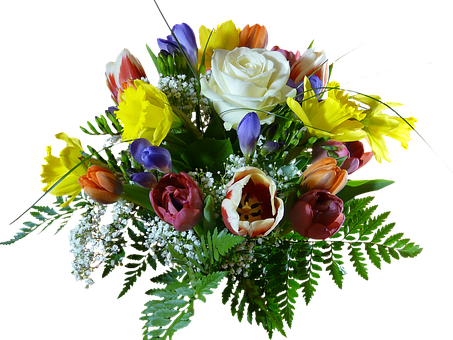 DZIĘKUJEMY!!!